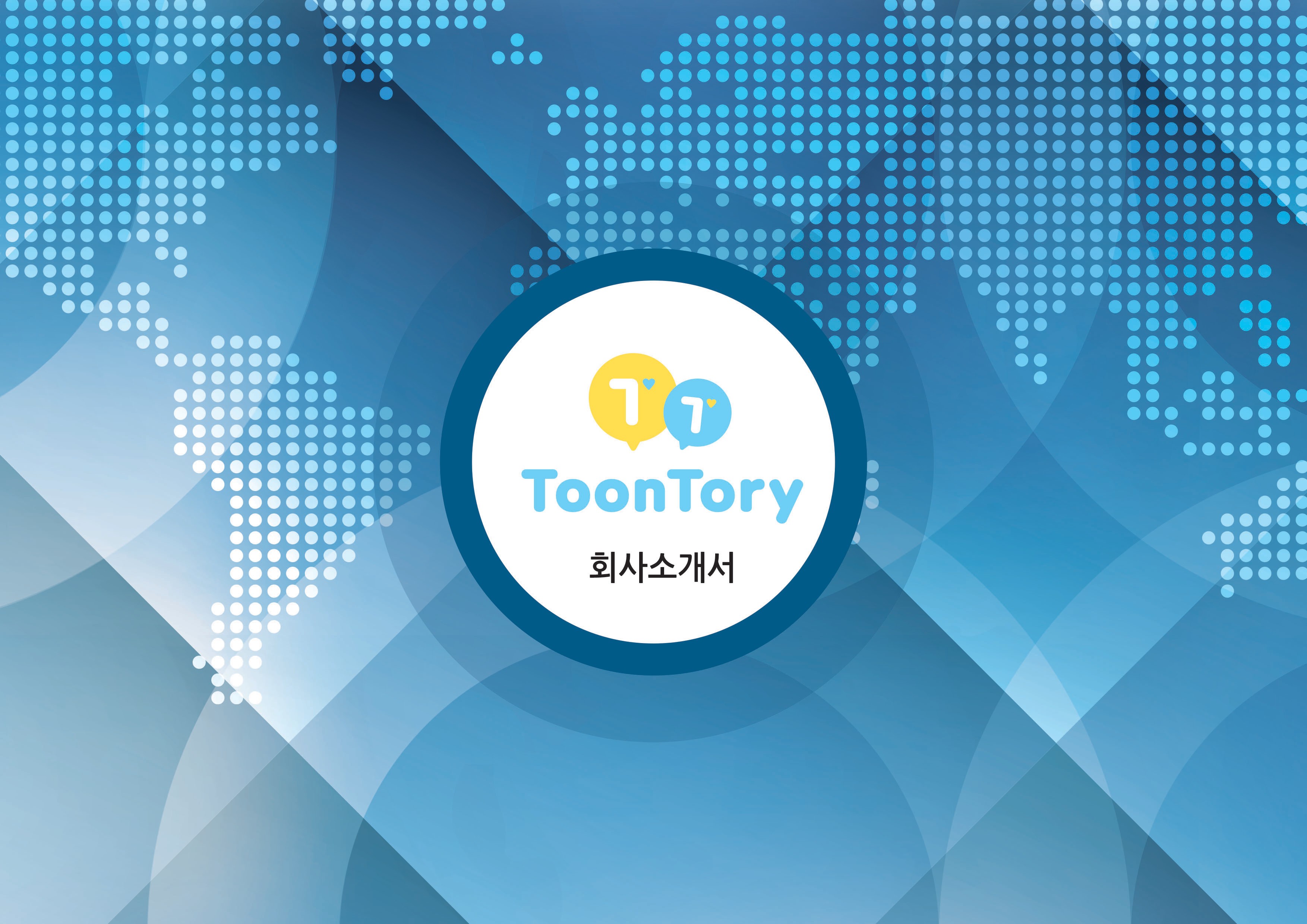 COMPANY INFORMATION
1. 회사소개
㈜툰토리는 웹툰과 웹소설의 기획, 제작, 서비스는 물론 작가 매니지먼트, 글로벌 비즈니스를  주요 사업영역으로 한국 웹툰의 세계화를 위해서 노력하고 있습니다.
2
BUSINESS AREA
2. 주요사업
콘텐츠 기획,     제작
웹툰, 웹소설의 기획, 제작, 서비스
로맨스판타지 특화

작가 매니지먼트
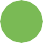 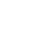 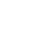 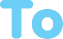 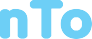 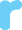 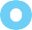 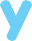 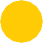 웹툰 작가 저작권 관리
OSMU, IP 비즈니스
Business Area
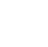 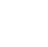 글로벌 사업
해외작품 수출입
해외플랫폼 연재 서비스
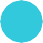 3
ORGANIZATION CHART
3. 조직도
대 표
CEO
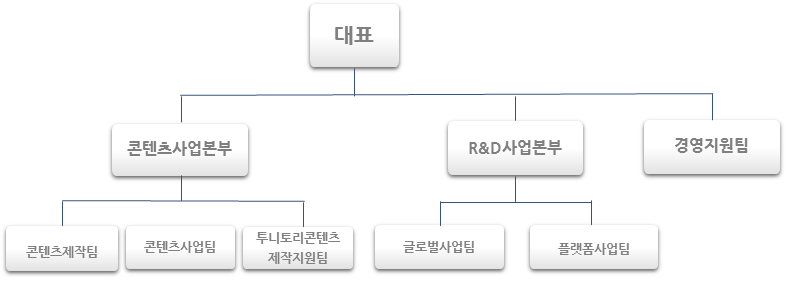 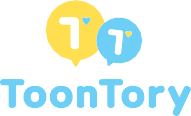 4
CONTENTS_1
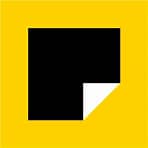 4. 대표작
웹툰 가짜 공녀님의 만렙 토끼-카카오페이지 독점 연재
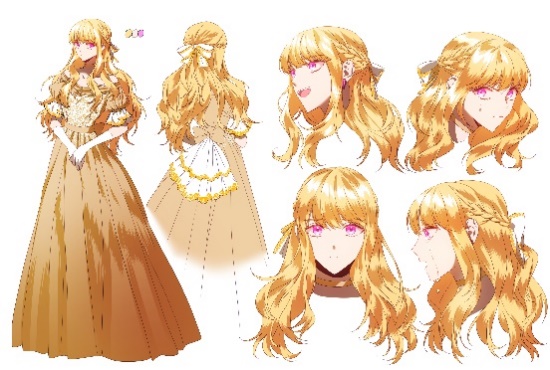 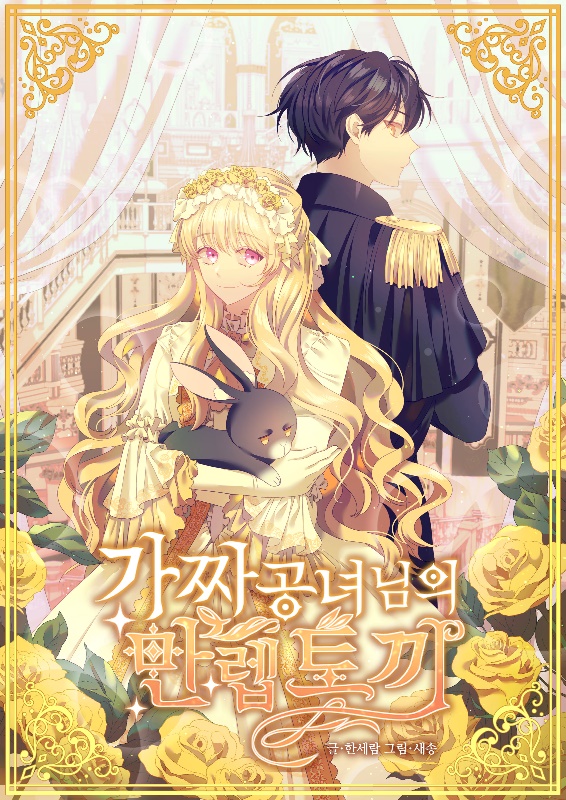 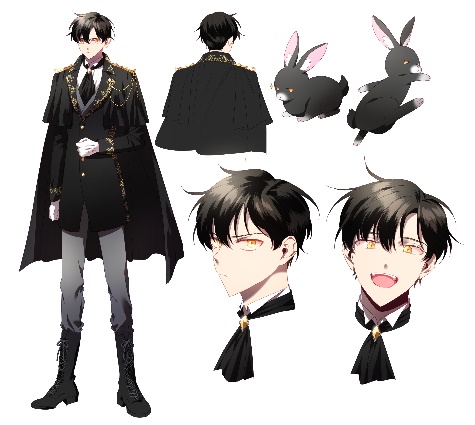 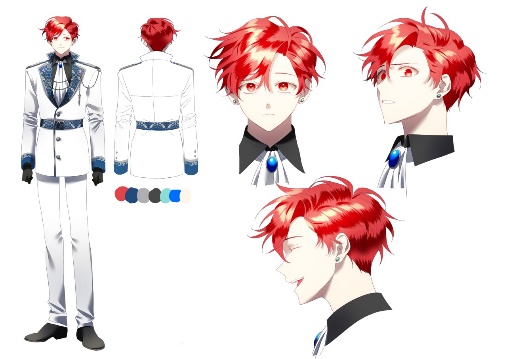 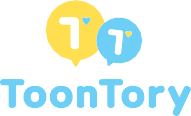 5
CONTENTS_2
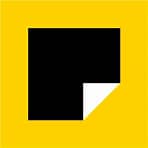 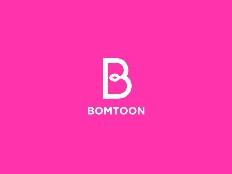 웹툰 용감한 언니가 도와줄게-카카오페이지, 봄툰 연재
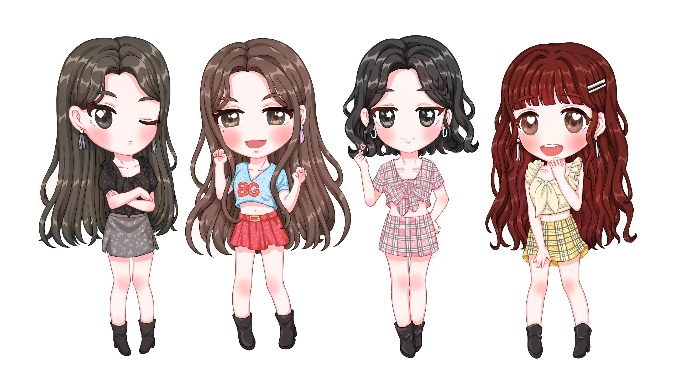 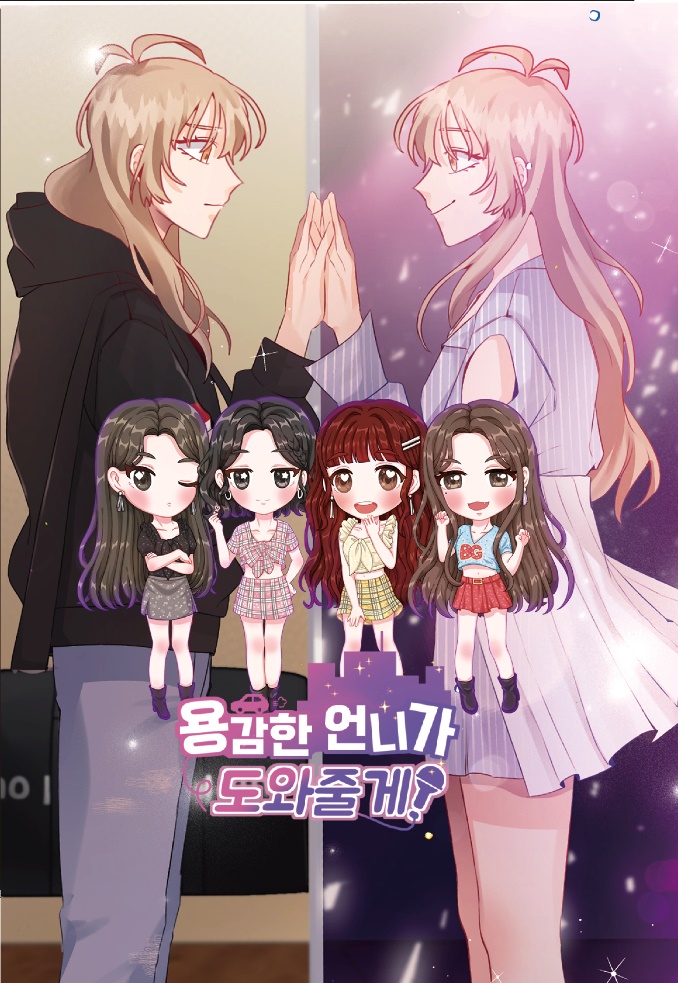 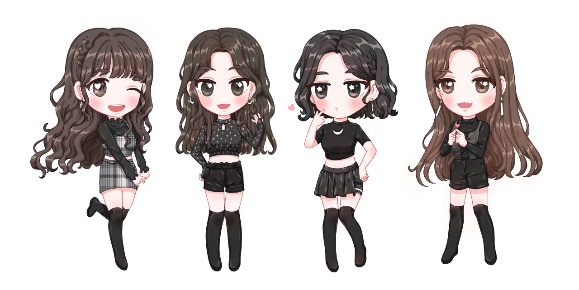 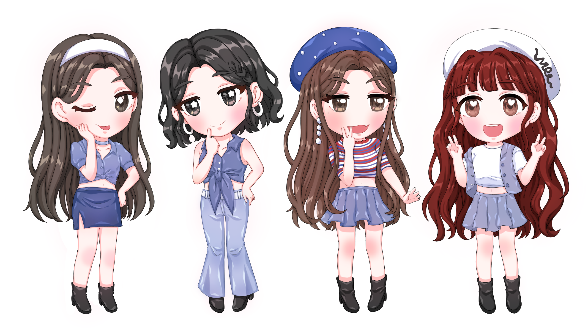 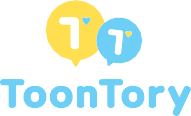 CONTENTS_3
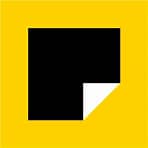 웹툰 베이비드래곤-카카오페이지독점연재
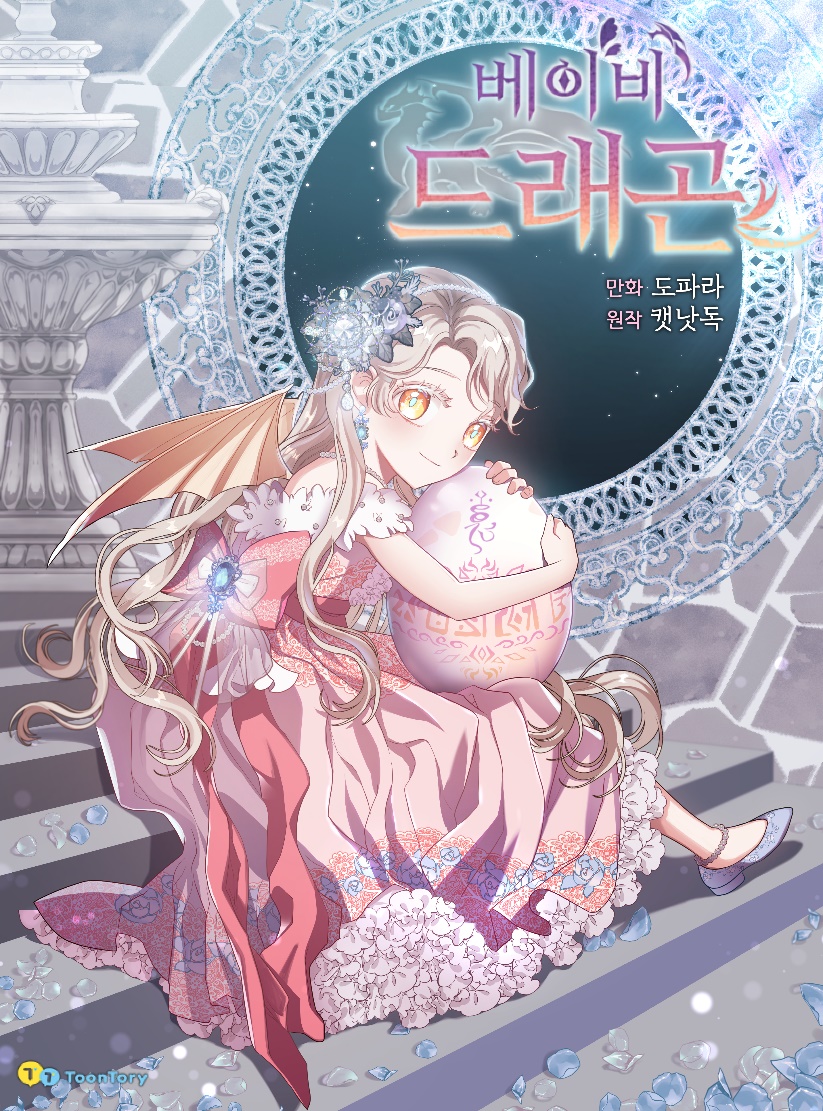 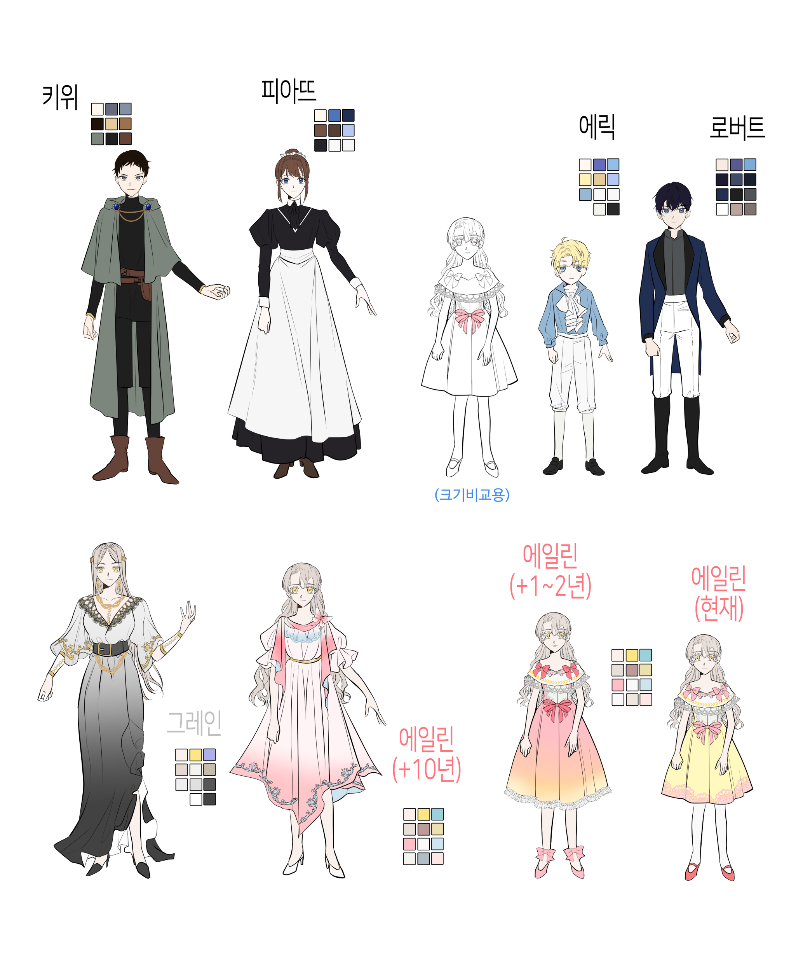 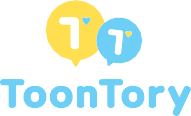 7
CONTENTS_4
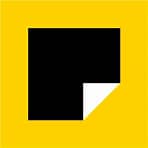 웹툰 잉어님과 떡볶이-카카오페이지 독점연재
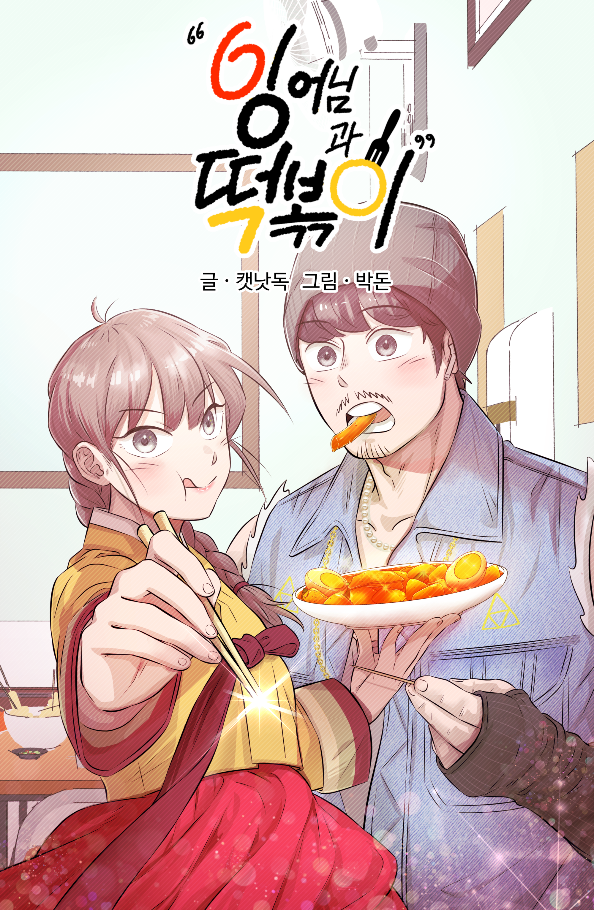 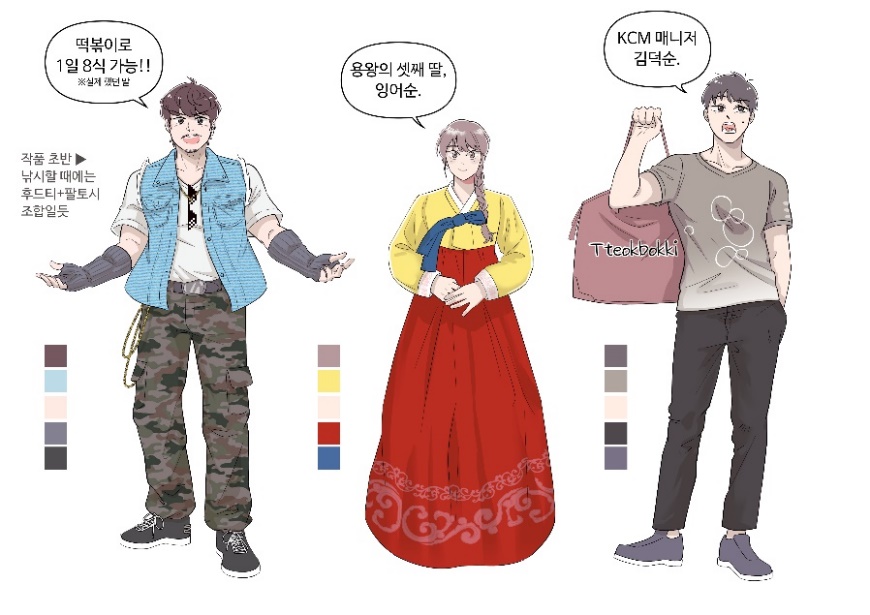 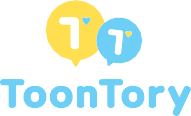 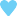 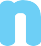 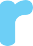 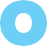 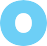 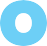 전라남도 나주시 빛가람로 689,  가온빌딩 303호
Tel. 061-335-3246 Fax. 061-335-3247
홈페이지. www.toontory.com
E-mail. toontory@toontory.com
담당자. 김진영 (M. 010-7285-8877 / E. cara6801@naver.com)